Numbers 0 to 10 - Números del 0 al 10
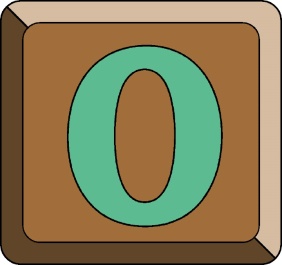 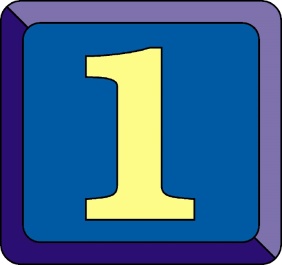 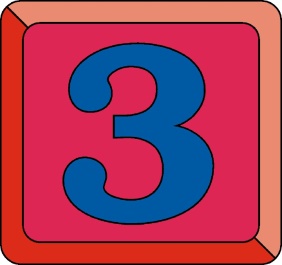 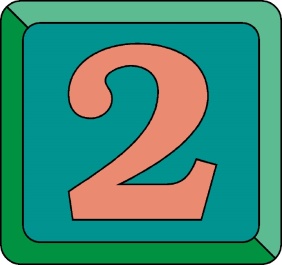 cero
uno
dos
tres
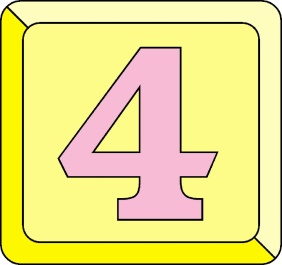 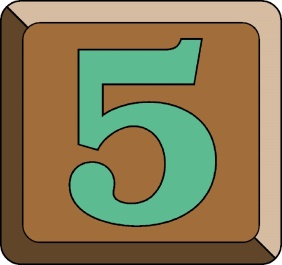 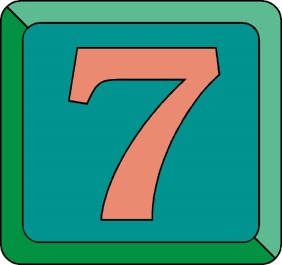 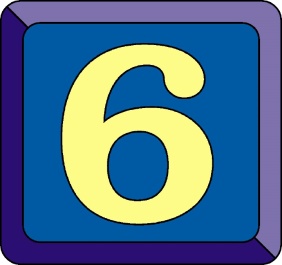 cuatro
cinco
seis
siete
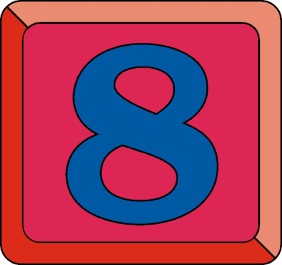 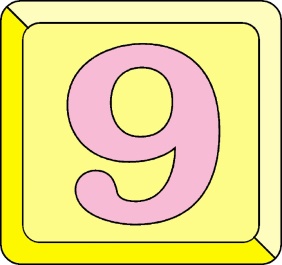 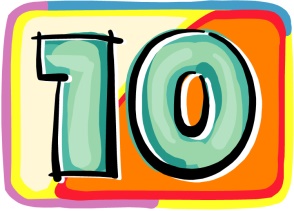 ocho
nueve
diez
© www.SaveTeachersSundays.com 2015
(Images © www.clipart.com or www.clker.com 2015)